SKIN CANCER
SKIN
The skin is the largest organ of the body.

Covers the internal organs and protects them from injury
Serves as a barrier from pathogens (bacteria)
Helps prevent fluid loss
Stores water and fat
Helps control body temperature
Helps get rid of certain body wastes (salt, sweat)
Cells in the skin communicate with the brain and allow temperature, touch, vibration and pain sensations
Layers of Skin
The skin has 3 layers

Epidermis (the top layer) very thin averaging about 0.2 millimeters thick. It protects the deeper layers of skin.

Dermis (middle layer) contains hair follicles, sweat glands, blood vessels and nerves.

Subcutis (deepest layer) forms a network of collagen and fat cells. Helps body conserve heat and serves as a shock absorber that helps protects the body’s organs from injury.
Layers of Skin
Types of Skin Cancers
Melanoma

Basal Cell and Squamous Cell
What is Melanoma
Melanoma is a cancer that begins in the melanocytes – the cells that produce the skin coloring or pigment known as melanin. 

Melanin helps protect the deeper layers of the skin from the harmful effects of the sun. 

Melanoma effects your skin but can also spread to your organs and bones.
What is Basal Cell/Squamous Cell
Basal Cell/Squamous Cell are classified as non-melanomas to set them apart from the serious type of skin cancer which is the Melanoma. These cells are found at the base of the outer layer skin. 

Most of these cancers develop on sun-exposed areas of the skin (face, ear, neck, lips and hands) and rarely spread to other parts of the body. 

These type cancers progress slowly, usually detected easily and curable if treated early.
Skin Cancer
Statistics
Skin cancer is the most common form of cancer in the US and more than 3.5 million people are diagnosed annually.
Each year there are more new cases of skin cancer than the combined  breast, prostate ,lung, and colon.
Melanoma is the most common form of cancer for young adults 25-29 of age.
1 in 50 men and women will be diagnosed with Melanoma of the  skin during their lifetime. 
One person dies of Melanoma every hour. 
An estimated 9,480 people will die of Melanoma in 2013.
What Causes Melanoma
Melanoma occurs when something goes wrong in the melanin producing cells that give color to your skin. 

Normally, healthy cells push the older cells towards the skins surface where they die and fall off. 

When the cells develop DNA damage,  the new cells grow out of control and eventually form a mass of cancerous cells.
What Damages DNA
Its believed that a combination of these factors are the reason.

Enviroment
Sun Exposure
Genetic Factors 
UV radiation (Sun and Tanning Beds)
Risk Factors
Fair Skin
Having less pigment means you have less protection from UV radiation.  

If you have blonde or red hair, light colored eyes and freckles or sunburn easily.
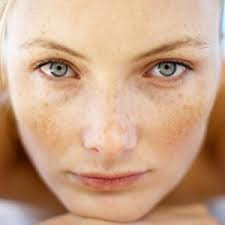 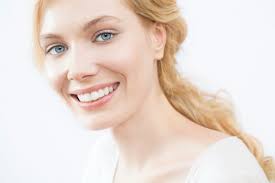 Risk Factors
History of Sunburn
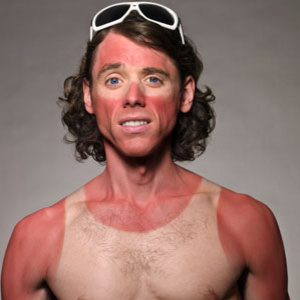 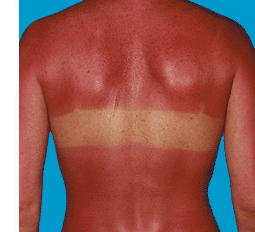 Risk Factors
Excessive UV Light
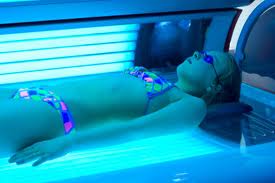 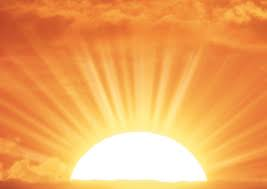 Risk Factors
Having a lot of moles / Unusual moles
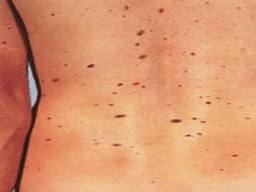 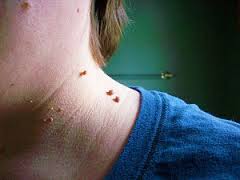 Risk Factors
Family history of Melanoma

Weakened immune system due to HIV/Aids or someone who has had a organ transplant
Signs of Melanoma (ABCDE)
A = 		Asymmetry 
One half of the mole does not match other half
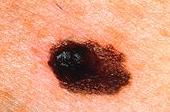 Signs of Melanoma (ABCDE)
B = 		Borders
Uneven , ragged, or notched
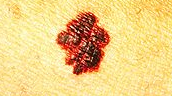 Signs of Melanoma (ABCDE)
C = 		Color
Different shades of brown, black or tan
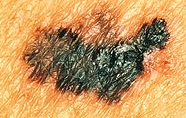 Signs of Melanoma (ABCDE)
D = 		Diameter
Changed in size over time
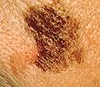 Signs of Melanoma (ABCDE)
E =		Evolving
Changes over time 

Growing in size
Color
Shape
New symptoms
Bleeding 
Itchiness
Procedures
Skin exam: Doctor checks the skin for bumps or spots that look abnormal in color, size, shape or texture.

Skin Biopsy: All or part the abnormal growth is cut from the skin and reviewed under a microscope

Shave Biopsy: A sterile razor blade is used to shave off the growth

Punch Biopsy: A special instrument called a punch or a trephine is used to remove a circle of tissue from the abnormal-looking growth
Treatment by Stages
Stage 0


Stage 0 melanomas have not grown deeper than the epidermis. 

They are usually treated by surgery to remove the melanoma and a margin of about 1/2 cm (about 1/5 inch) of normal skin around it.
Stage I
Stage I melanoma is treated by wide excision (surgery to remove the melanoma as well as a margin of normal skin around it). 
The amount of normal skin removed depends on the thickness of the melanoma. When the thickness is 1 mm or less, wide excision with 1 cm (2/5 inch) margins is recommended. For stage I melanomas between 1 mm and 2 mm thick, the tumor and 1 cm to 2 cm (4/5 inch) of surrounding skin are removed.
Stage II
Wide excision is the standard treatment for stage II melanoma. If the melanoma is between 1 mm and 2 mm thick, a margin of 1 to 2 cm of normal skin will be removed as well. 

If the melanoma is thicker than 2 mm, about 2 cm of normal skin will be removed from around the tumor site.
Stage III
These cancers have already reached the lymph nodes when the melanoma is first diagnosed.

 Surgical treatment for stage III melanoma usually requires lymph node dissection, along with wide excision of the primary tumor as in stage II.
Stage IV
Stage IV melanomas are very hard to cure, as they have already spread to distant lymph nodes or other areas of the body. 

Metastases in internal organs are sometimes removed, depending on how many there are, where they are located, and how likely they are to cause symptoms.

 Metastases that cause symptoms but cannot be removed surgically may be treated with radiation, immunotherapy, targeted therapy, or chemotherapy.
Reduce Your Risk
“Slip, Slop, Slap” Method
Slip on a shirt

Slop on sunscreen

Slap on a hat

Wear sunglasses to protect your eyes and skin around them
Seek shade when possible

Avoid tanning beds and sunlamps

Watch for abnormal moles

Get yearly checks with your doctor
Consequences
If you love your sun bathing on the beach…
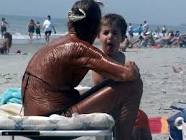 If you love tanning beds….
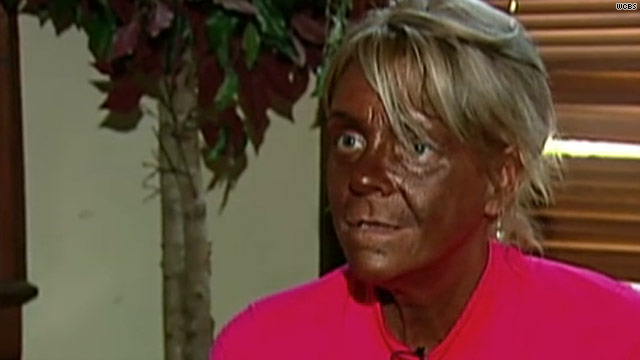 Or you decide to let your moles to get to this stage……
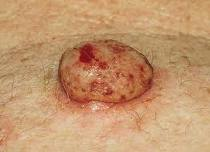 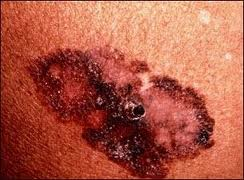